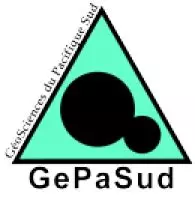 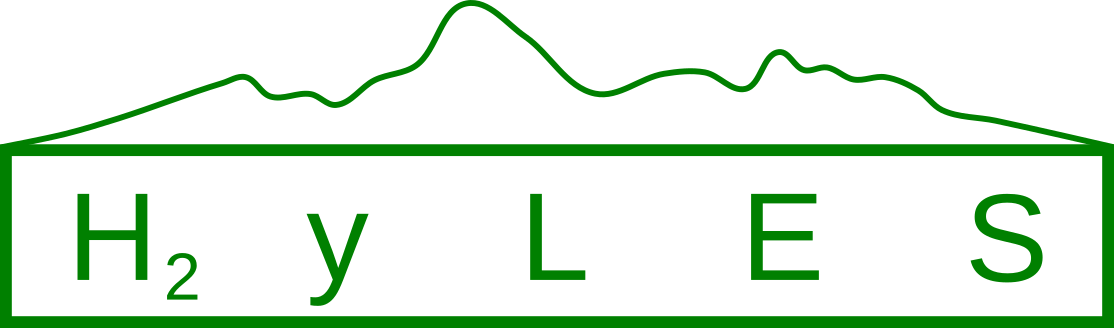 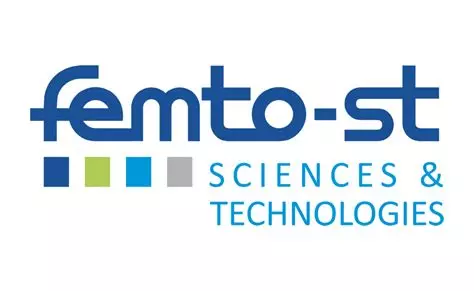 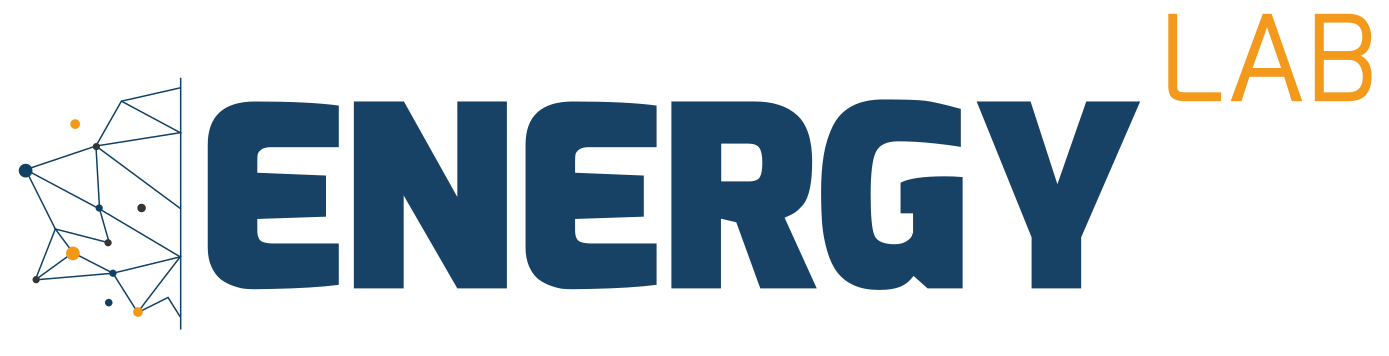 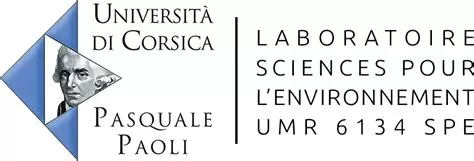 Rôle de l’Hydrogène dans la décarbonation des îles- La Réunion -
Projet ANR HyLES
2021-2025
D. GRONDIN – ENERGY-Lab
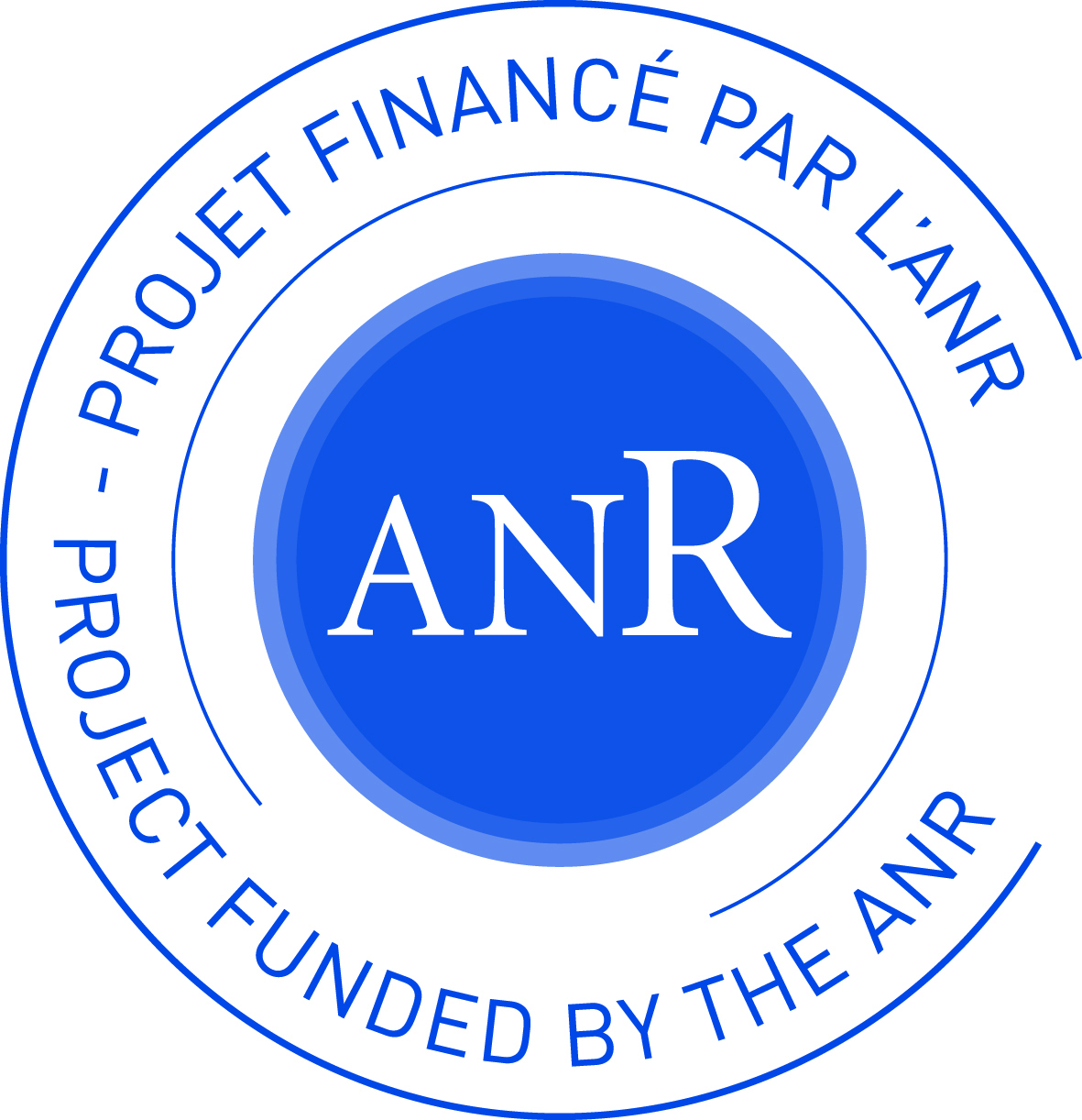 Matinale de l’innovation – TEMERGIE – 5 juin 2025
Contexte – Motivations
Hydrogène énergie – une solution technologique de décarbonation

2020 – début d’une politique de soutien massif (Green Deal)

Les territoires insulaires : faible résilience énergétique et économique

Quel(s) apport(s) de l’hydrogène pour la transition énergétique de ces territoires ?
2
Projet HyLES
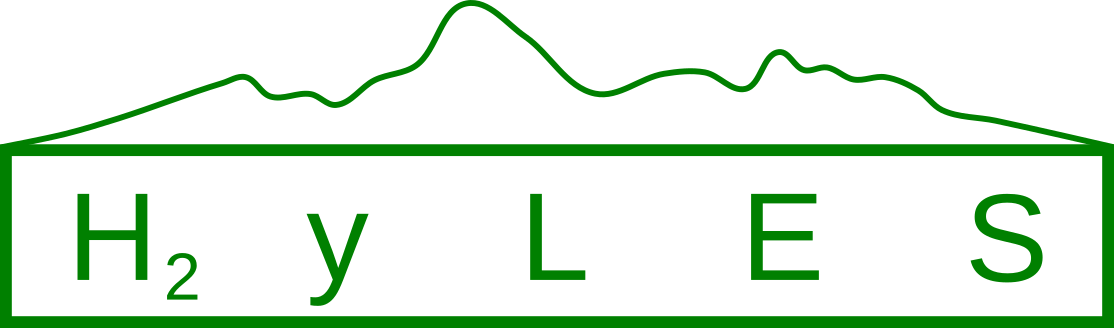 Intégration de l’hydrogène pour l’indépendance énergétique et la neutralité carbone
3 territoires
4 laboratoires
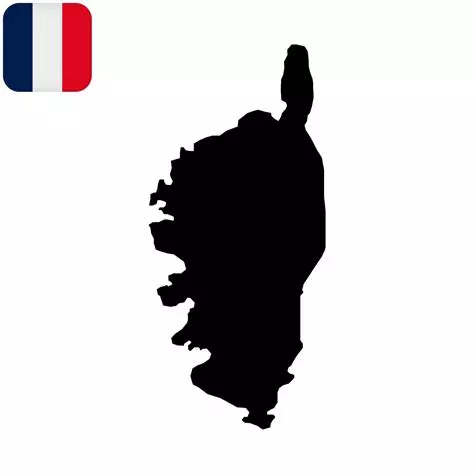 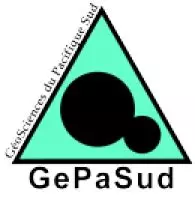 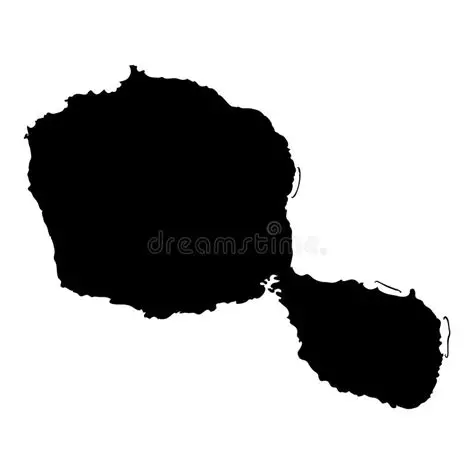 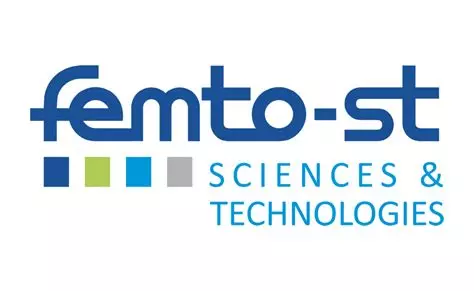 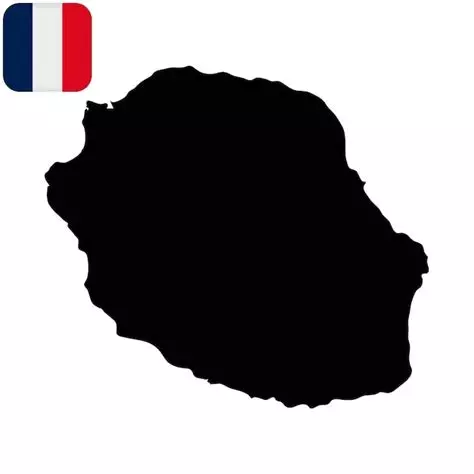 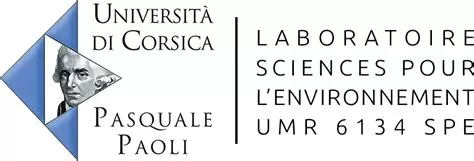 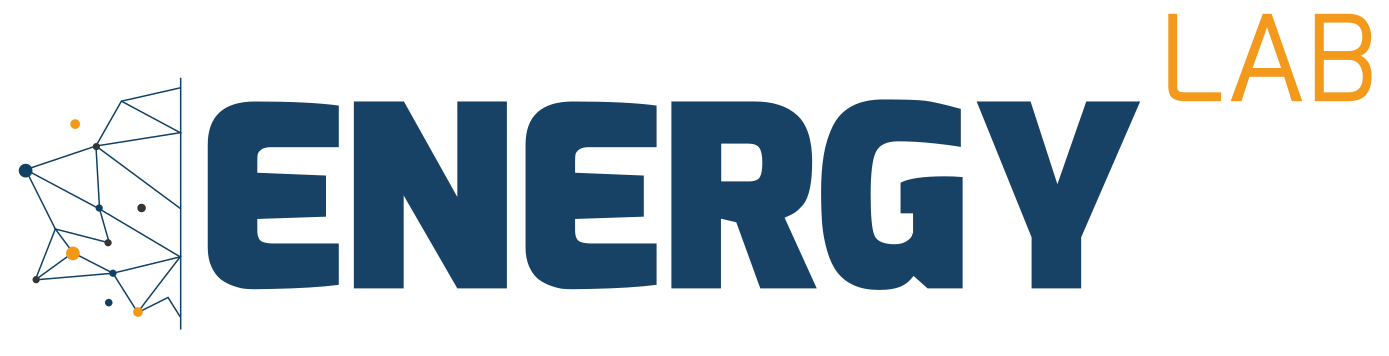 Approche pluridisciplinaire
Intégration à l’échelle locale
Sciences pour l’Ingénieur
Sciences humaines et sociales
Transports en commun
Activités portuaires
Sciences du climat
Modélisations
Verrous et Impacts socio-économique
Intégration à l’échelle de l’île
3
Projet HyLES - La Réunion
Thèse Agnès François – FEMTO-ST/ENERGY-Lab - 2024
Données d’entrée
Impacts
Socio-économique
Modélisation du réseau
Élaboration de scénarios énergétiques prospectifs
Application au stockage réseau
Application à la mobilité
4
Données d’entrée
5
Scénarios prospectifs – horizon 2030
Analyse et comparaison des différents scénarios historique sur La Réunion
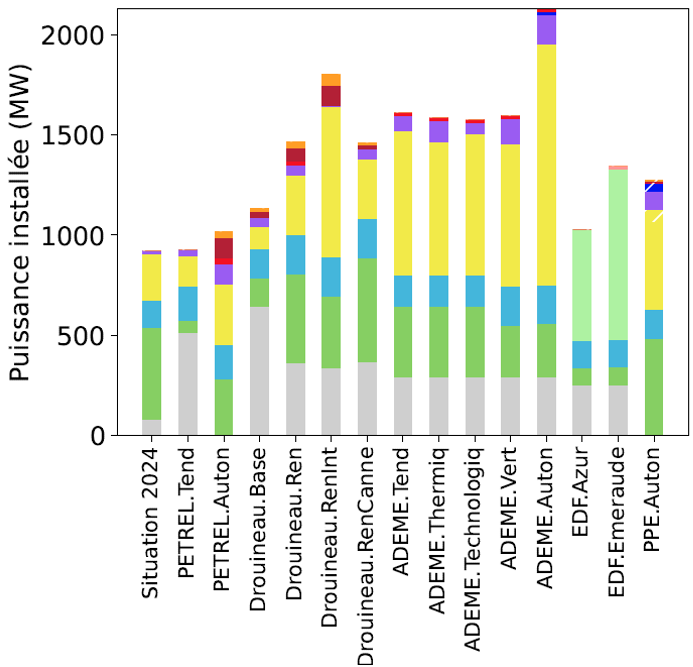 Horizon 2020
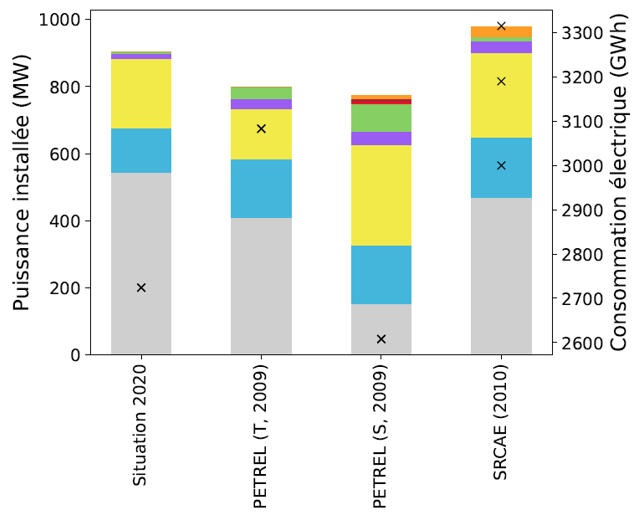 2009
2015
2018
2019
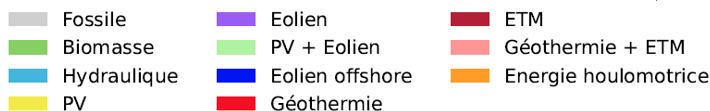 2020
6
Scénarios prospectifs – horizon 2030
Analyse et comparaison des différents scénarios historique sur La Réunion
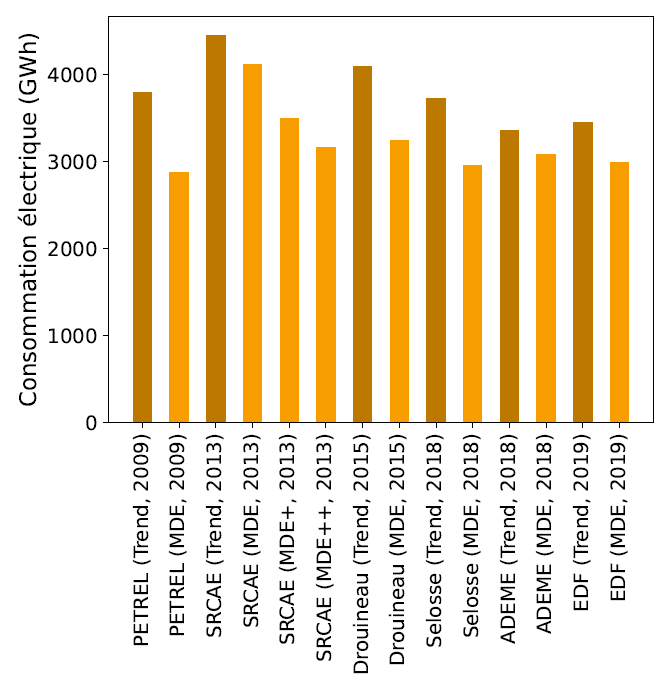 7
Scénarios prospectifs – 2030 / 2050
Production
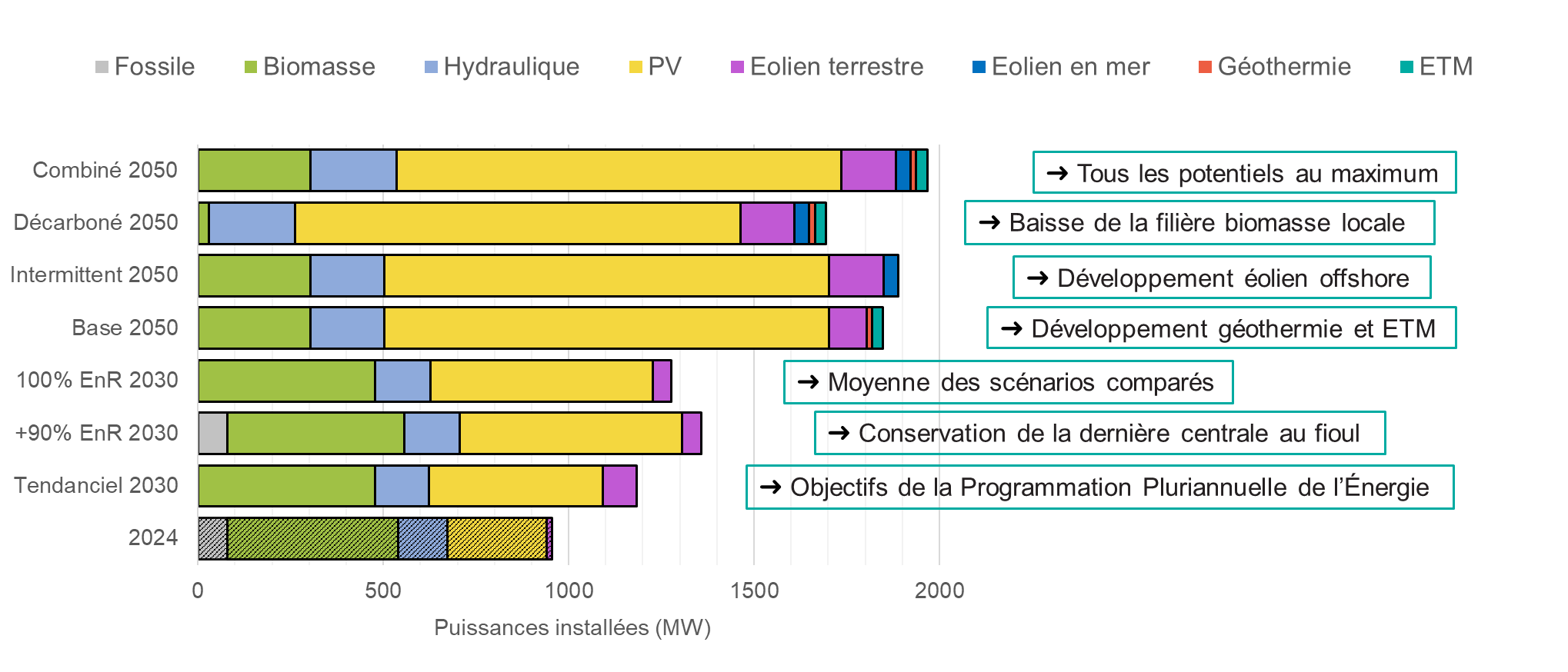 8
Scénarios prospectifs – 2030 / 2050
Consommation
Scénarios de l’ADEME
3 360 GWh annuels : tendanciel      (+1.6 % / an entre 2015 et 2030)
3 080 GWh annuels : augmentation maîtrisée (MDE)                                (+1 % / an entre 2015 et 2030)
Comparaison des scénarios de consommation pour 2030.
➜
Hypothèse choisie pour 2030
Augmentation uniforme sur l’île
Courbe de charge inchangée
Hypothèse choisie pour 2050 : 
évolution négligeable vs 2030
9
Scénarios prospectifs – 2030 / 2050
Consommation
Consommation Véhicules électriques (VE)
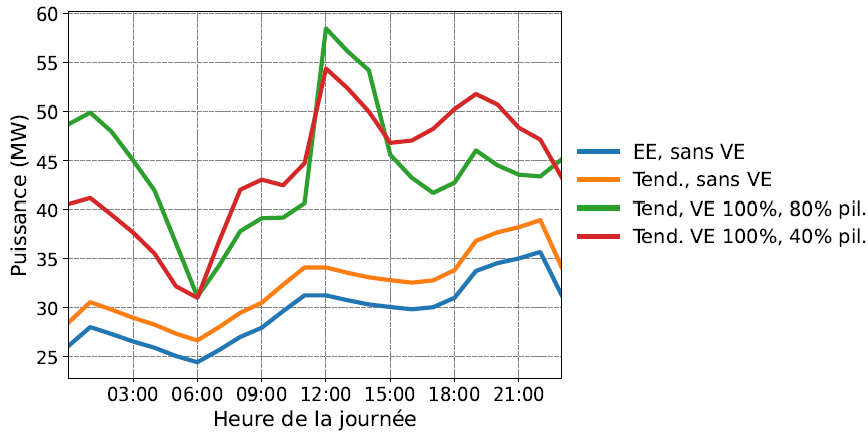 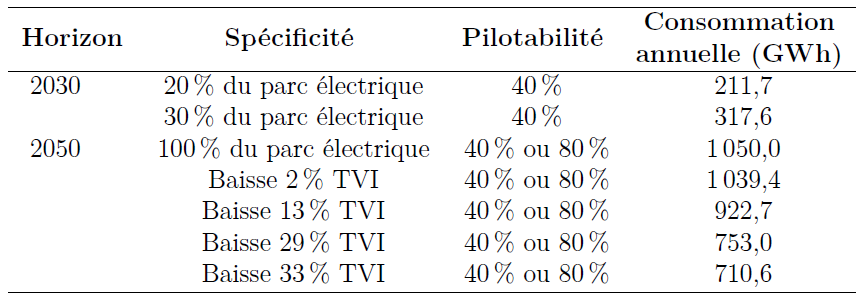 10
Scénarios prospectifs – 2030 / 2050
2030
2050
Réponse à la demande
Réponse à la demande
Faible
consommation d’eau
Faible
consommation d’eau
Faible intermittence
Faible intermittence
Faibles
émissions de CO2
Faibles
émissions de CO2
Faible
emprise au sol
Faible
emprise au sol
Faibles coûts d’investissement
Faibles coûts d’investissement
Paramètres normalisés. Plus un indicateur se trouve vers l'extérieur du radar, plus il est favorable.
11
Scénarios prospectifs - Limites
Travail préliminaire et purement technique

Système énergétique sont intriqués dans des « nœuds » pas strictement techniques

Future recherche devraient porter sur des objectifs plus larges 
	(Ex. : garantie d’habitabilité des îles)

Nécessité d’une dynamique collective, interdisciplinaire et scientifique
12
Modélisation et Optimisation
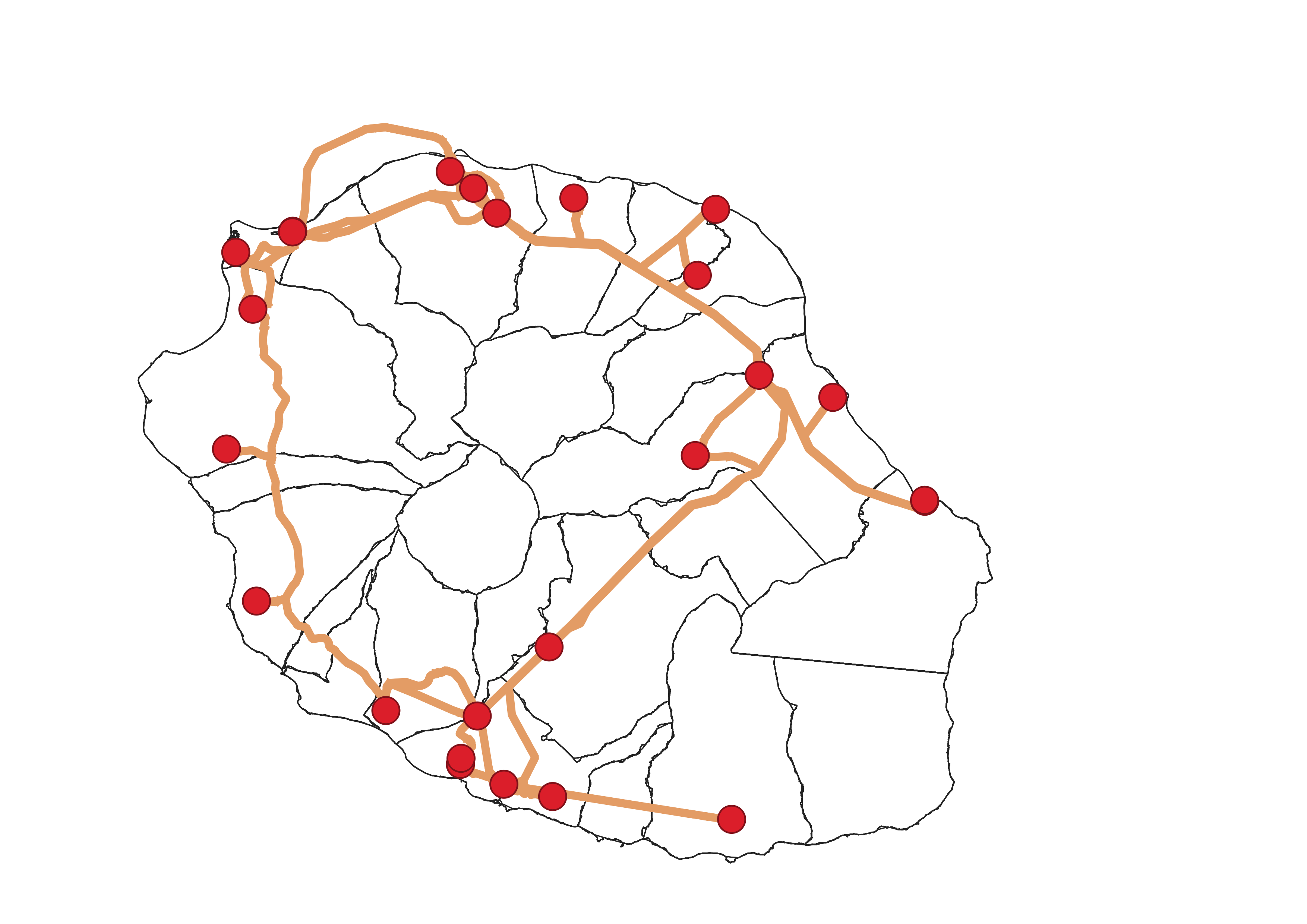 Python for Power System Analysis (PyPSA)
Open-source
Multi-vecteur
Forte communauté de développeurs

Simulations annuelles ou pluriannuelles (5 ans) au pas de temps horaire

Optimisation Programmation Linéaire à Nombres Entiers (Linopy) 
Pilotage hydraulique, thermique, stockage  mix énergétique
positionnement et dimensions des dispositifs de stockage (batterie, chaîne H2) 
renforcement des lignes
13
Modélisation et Optimisation
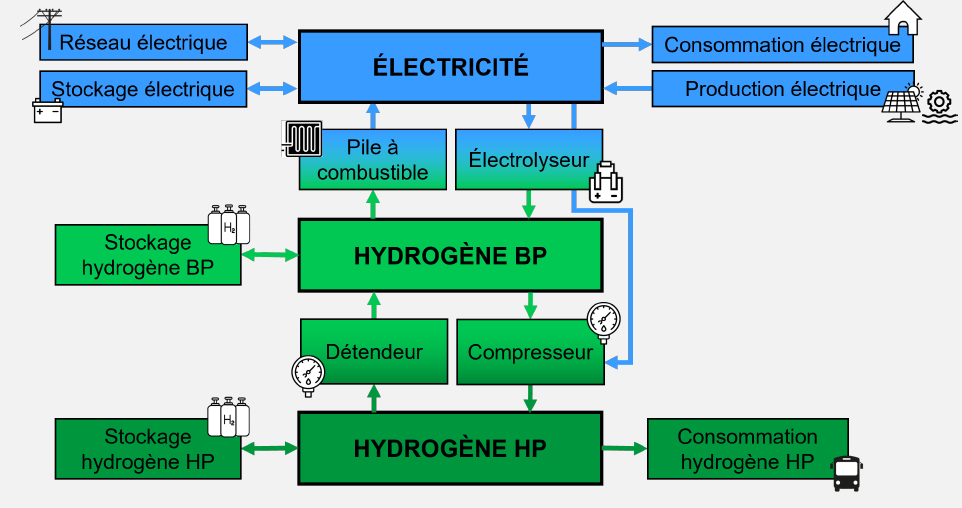 Scénario Combiné 2050 – Consommation EE – 100% VI électrifié et pilotable à 80%
14
Hydrogène pour la mobilité
Usage direct de l’Hydrogène – transports terrestres collectifs
Train régional (1 ligne, 4 M km/an)
20 kg H₂/100 km
Autocar “Car Jaune” (17 lignes, 8 M km/an) 9,7-13,2 kg H₂/100 km selon relief
Batteries économiquement avantageuses
Hydrogène économiquement avantageux
TCO de 13,25 €/km
900 km d’autonomie
H₂ prend l’avantage au-delà de 250 km/jr ou sur fortes déclivités
Optimum économique 
infrastructure de recharge (100 autocars)
Optimum économique 
infrastructure de recharge (26 rames)
2 Stations
2 Stations (Nord, Sud)
Est
Sud
3 MW d’électrolyseur 
2 MW compresseur
2,23 t H2
2,5 MW d’électrolyseur 
1,67 MW compresseur
2,12 t H2
2,9 MW d’électrolyseur 
1,94 MW compresseur
2,4 t H2
15
Hydrogène pour la mobilité
Usage indirect - Carburant alternatif
Aérien
Maritime
Procédé de Fischer-Tropsch
Procédé Haber-Bosh
CO + H2 → e-crude
e-crude + H2 → e-kérosène + naphta
N2 + 3 H2 → 2 NH3
➜ Conso. énergétique : 2,75 MWhé/MWh
➜ Conso. Énergétique : 1,82 MWhé/MWh
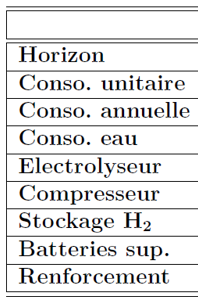 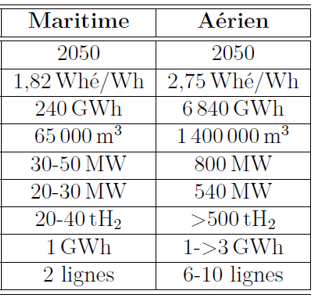 « Coût énergétique » de l’autonomie
16
Hydrogène pour le stockage réseau
Sans mobilité H2
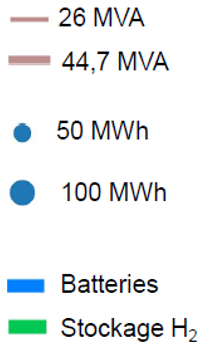 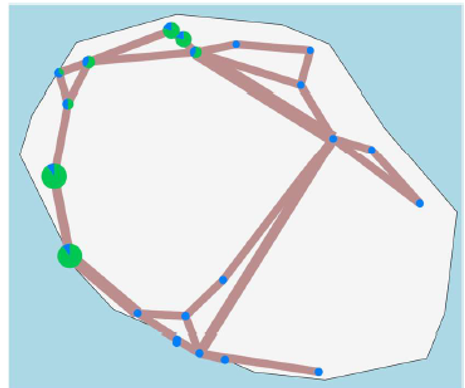 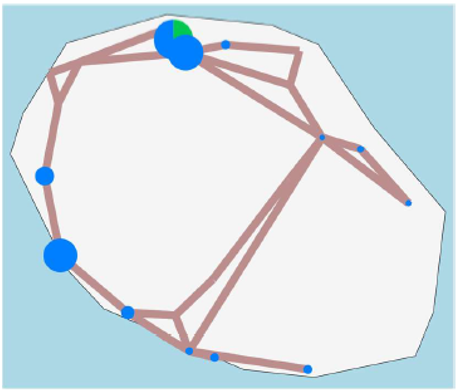 Faible facteur de charge des électrolyseurs (~10%)
Optimum économique
Optimum environnemental
Sans H2


1,4 GWh
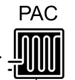 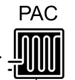 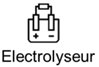 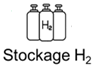 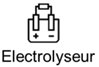 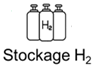 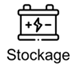 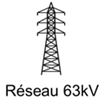 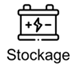 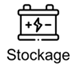 69 MW
8t
213 MWh
2t
17 MW
5
200 kW
6 MW
655 MWh
+ d’H2 (12t)
- de batteries (568 MWh)
Electrolyseur x 10
PAC x5
Contrainte taille max. de stockage (25 MWh)
pas d’Hydrogène 
+ de batterie (504 MWh)
+ de batterie (663 MWh)
Puissance électrolyseur  10
Contrainte facteur de charge électrolyseur (50%)
17
Hydrogène pour le stockage réseau
Avec mobilité H2 (Autocars, train, secteur maritime)
Optimum économique
Optimum environnemental
Renforcement des lignes 
 diminution batterie ( 3)
Pas de renforcement des lignes
+ d’ H2 « réseau »
- H2 aux stations
+ H2 « réseau »
Transport terrestre collectif
Diminution batterie de ~ 50 MWh
Suppression de l’Hydrogène « réseau » 
au profit batteries (892 MWh)
Fonctionnement avec capacité de batterie actuelle
Transport maritime
500 kg H2 « réseau »
300 kW PaC
18
Hydrogène pour le stockage réseau
Sécheresse énergétique (« Dunkelflaute »)
	succession de plusieurs jours de conditions météorologiques défavorables

Résultat de la littérature
optimisation annuelle minimise besoin stockage vs optimisation pluriannuelle (15 – 35 ans)

Travail préliminaire sur La Réunion
Période de 5 ans
Estimation de données manquantes
Scénario combiné 2050
Optimisation économique
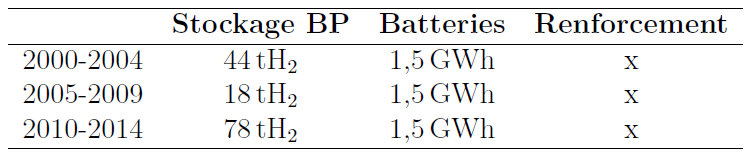 19
Hydrogène pour le stockage réseau
Épisodes de fortes pluies (Janvier/Février)
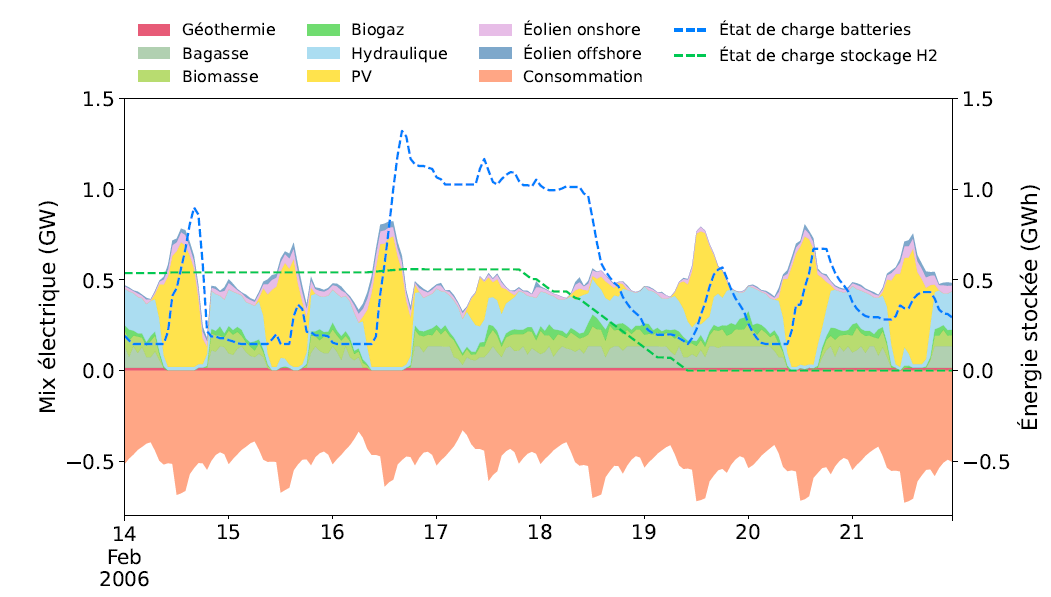 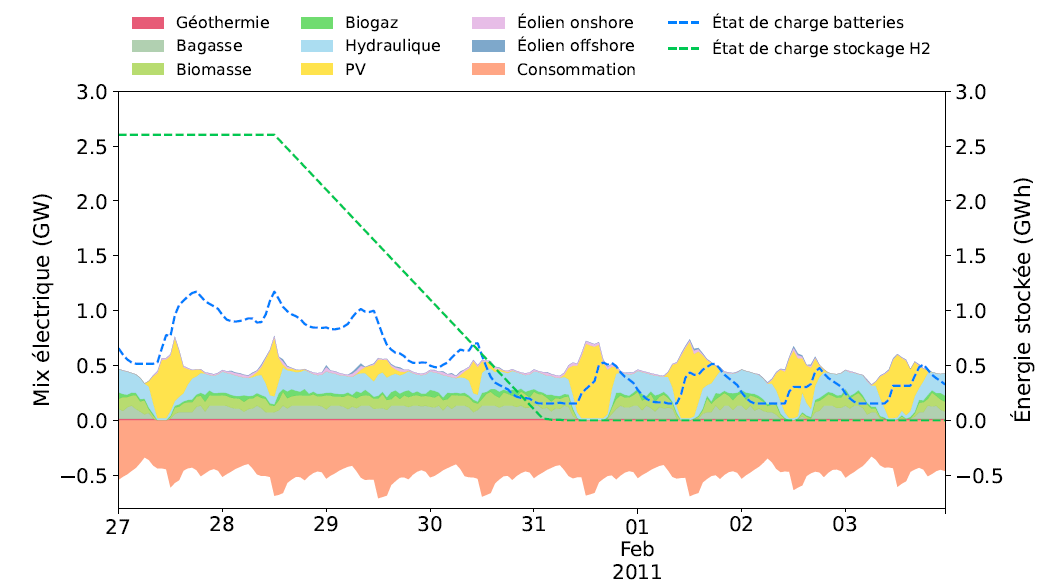 20
Hydrogène pour le stockage réseau
Perspectives :
Période plus longue de simulation
Qualité des données (estimation de la ressource)
Optimisation « rolling horizon »
Gestion de la demande

 Thèse de Mirabelle Scholten (UMLP, FEMTO-ST, ENERGY-Lab) 2024-2027
21
Impacts socio-économique
activité économique
Modèles Équilibres Généraux Calculables (MEGC)
Effet macro-économique sensible si création filière locale H₂
Outil d’analyse
22
emploi
Défi majeur : modéliser l’inexistant
émission de GES
coût
Projets isolés
Analyses technico-économiques
Approche dominante
Analyse coût de l’Hydrogène
LCOH
compétitivité
Coûts systèmes
Externalités
Coûts construits selon méthodologie et l’objectif
 Pas intrinsèquement neutres
Questionner nos propres hypothèses  expliciter les biais des scénarios (vision du monde non neutre)
Recommandations
Saisir la complexité par une approche interdisciplinaire
Analyse au niveau du système territorial (au-delà du dispositif technique) 
 co-construction avec acteurs locaux
22
Conclusions
Hydrogène : un levier stratégique (ni panacée, ni gadget)

   → Pertinent pour la mobilité lourde (autocars, train, maritime)
		  le stockage saisonnier   → Complémentaire aux batteries dans un mix 100 % EnR

Limites actuelles

→ Coûts élevés pour l’équilibrage journalier→ Faible facteur de charge des électrolyseurs sans mutualisation des usages

Enjeux clés pour demain

→ Anticiper les infrastructures & les compétences locales→ Co-construire des trajectoires territoriales avec les acteurs→ Approche interdisciplinaire pour saisir la complexité socio-technique
23
Usages de l’hydrogène
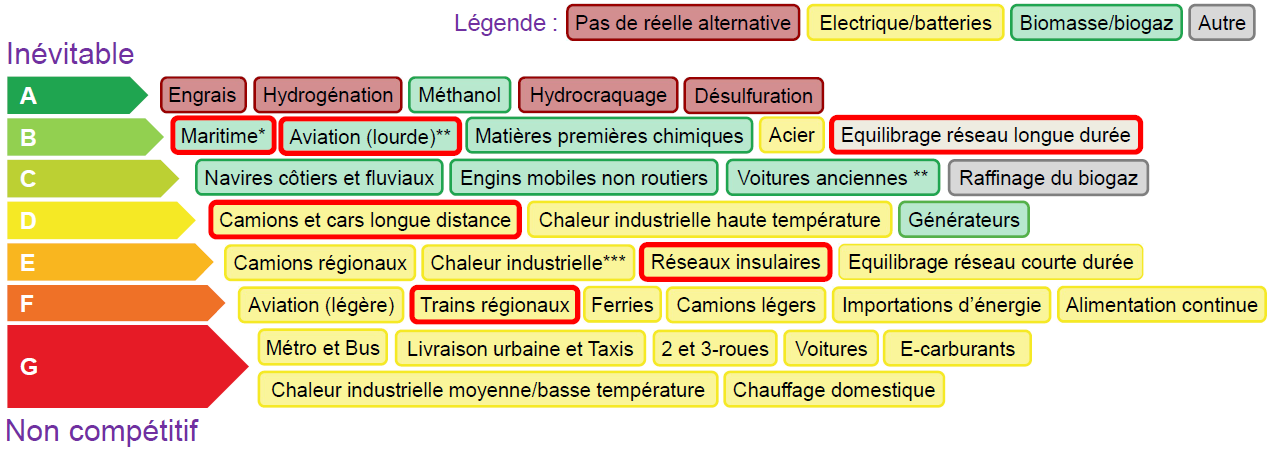 Source : Thèse A. François
24
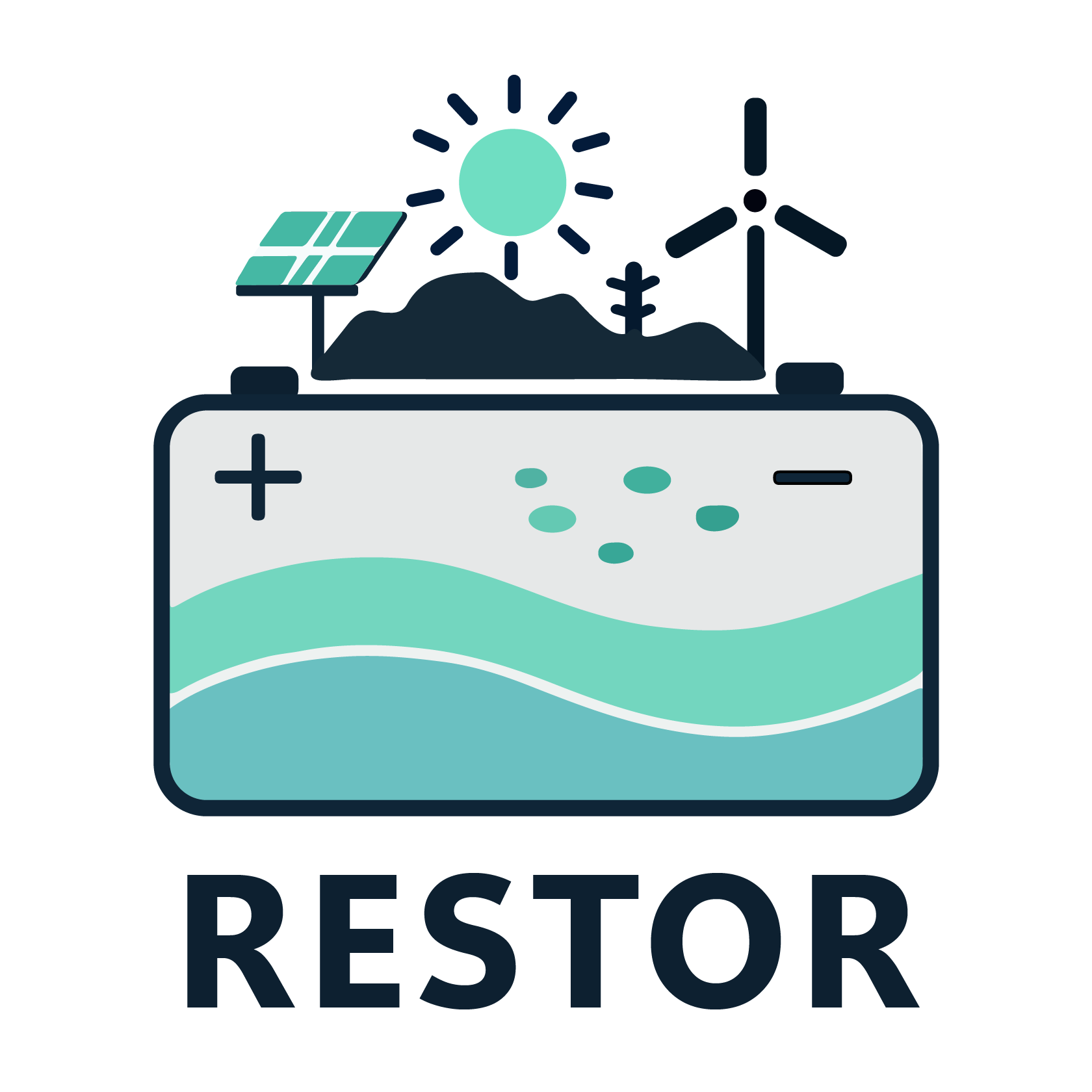 RESTOR Project Renewable Energy STORage planning model for islandic energy systems
© 2024 – CETPartnership | 25
Main objective
Develop and apply a multi-criteria Renewable Energy STORage planning model for islands…
	… to support their decision-making for their energy system transformation…
	… including sustainability criteria (economic, environmental, technical, social)…
	… for evaluation, selection and ranking of energy storage projects
© 2024 – CETPartnership | 26
Methods and steps
Development of RESTOR Multi-Criteria Decision Analysis planning model

Application of the RESTOR Model to the 4 Pilots and comparative analysis of the results

Model validation, replication and scaling to Follower Islands

Development of policy issues, business models and recommendations
© 2024 – CETPartnership | 27
Expected results
Guidance to regional planners and Decision-Makers to
Identify
Implement
Integrate

Appropriate portfolio of energy storage projects with existing or planned Renewable Energy production plants.
© 2024 – CETPartnership | 28
Partners
Uppsala University (coordinator)
Austrian Institute of Technology
Region Gotland
University of Galway
Comharchumann Forbartha Arann
LATEC (Private R&D Institute)
University of La Reunion
© 2024 – CETPartnership | 29
Pilots and Follower islands
© 2024 – CETPartnership | 30
Changement climatique
Température
Production PV
Consommation électrique

Précipitation
Hydraulique
Biomasse
31
Décomposition spatiale, temporelle et sectorielle de la courbe de charge
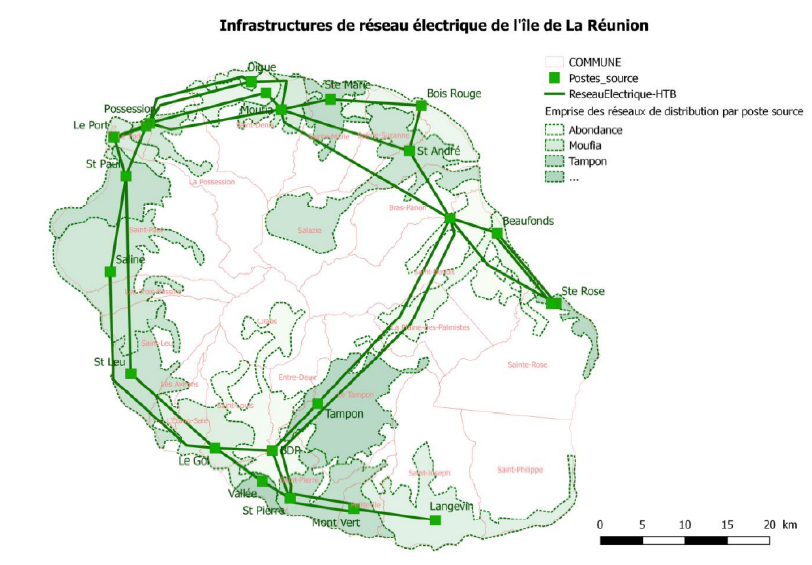 Méthode « Bottom-up »
Résidentiel
Tertiaire
Modèle probabiliste développée par Dr. U. Wilke – Thèse EPFL
Courbe de charges type de 2 secteurs : bureaux, commerces
Occupation horaire du ménage
Activités des ménages (Time Use Survey – France)
Week-end
Semaine
Profils Enerdata 
(climatisation, ECS)
Conso annuelle par IRIS (INSEE)
Véhicules électriques
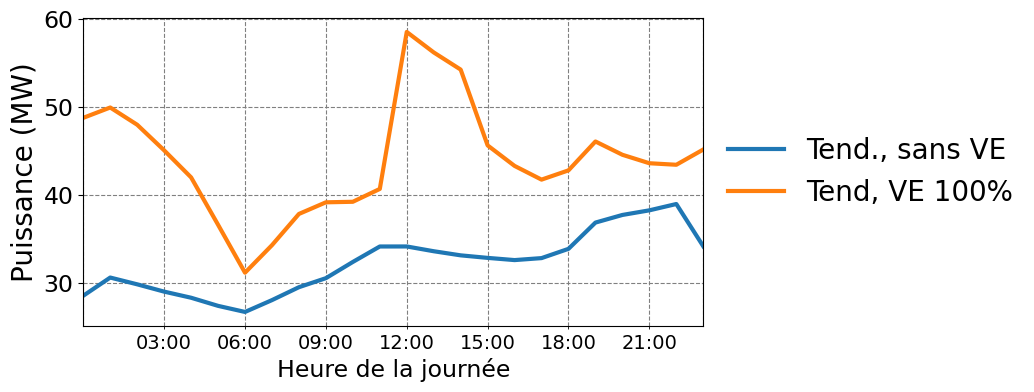 Semaine
Week-end
Conso annuelle par IRIS (INSEE)
Manque : industries, hôtels/restaurants…
Source : EDF
Poste source « Moufia »
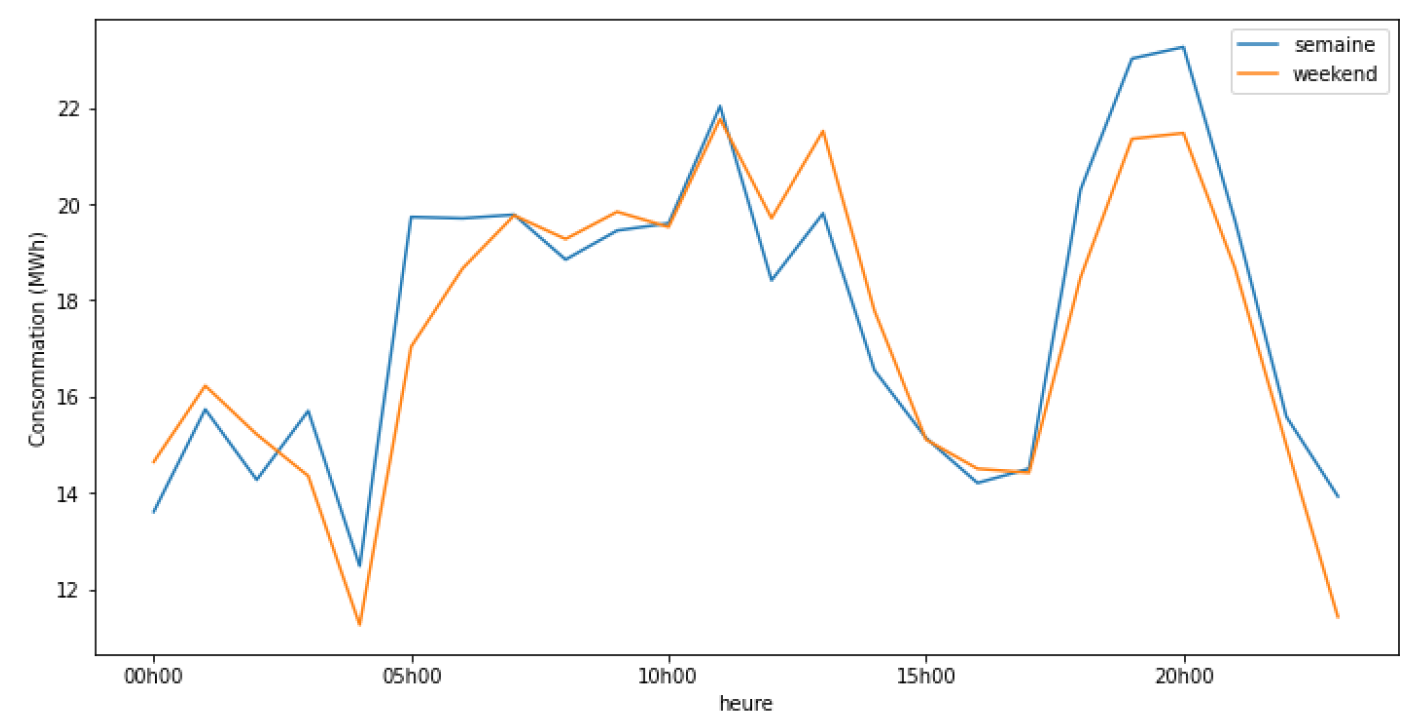 Consommation totale
Jour type - 2019
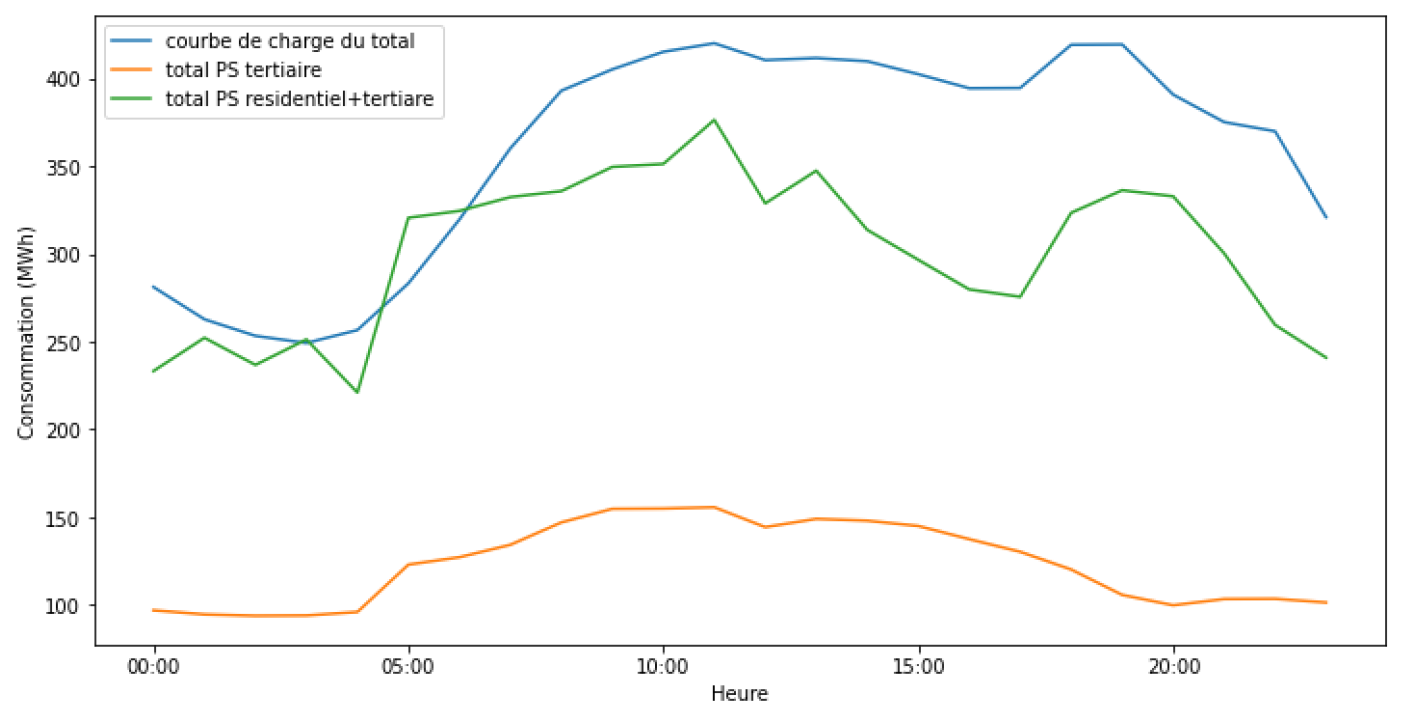 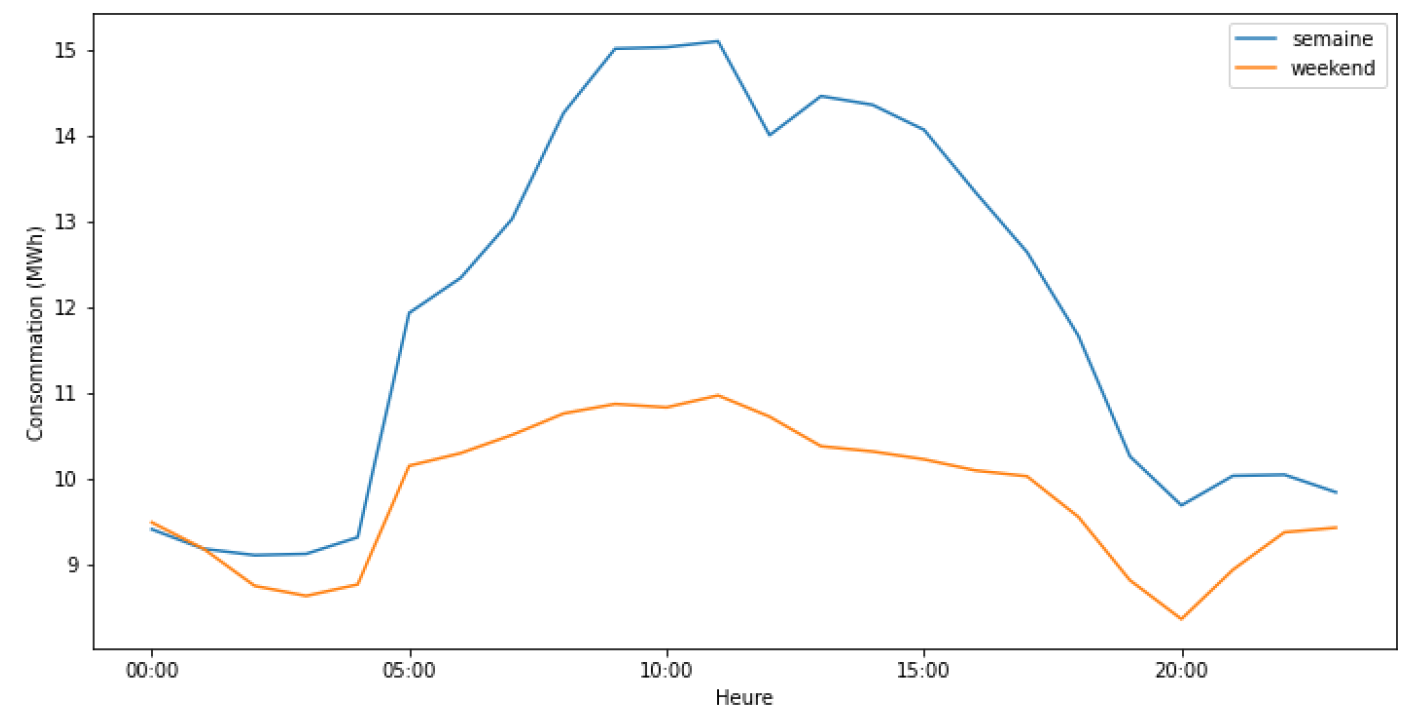